Probability Review
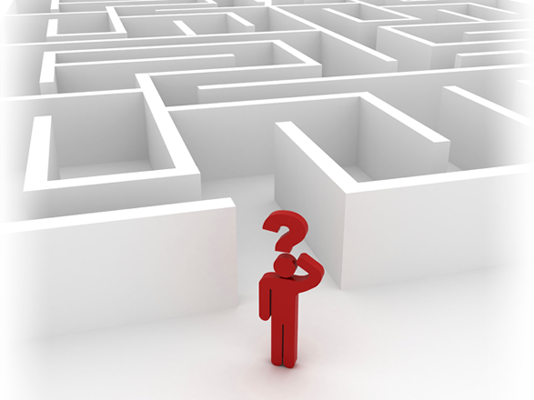 Part II
Design and Analysis of Algorithms I
Topics Covered
Conditional probability
Independence of events and random variables
See also:
Lehman-Leighton notes (free PDF)
Wikibook on Discrete Probability
Review
Concept #6 – Conditional Probability
Suppose you roll two fair dice.  What is the probability that at least one die is a 1, given that the sum of the two dice is 7?
Concept #7 – Independence (of Events)
Independence (of Random Variables)
Example